성탄 축하 발표 퀴즈 상품
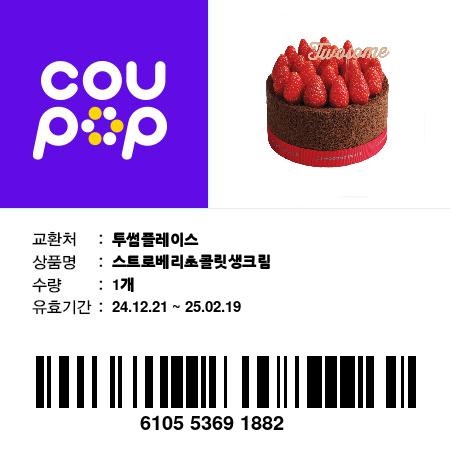 쿠폰 받을 핸드폰 번호를 밑에서 적어주세요.
성탄 축하 발표 퀴즈 상품
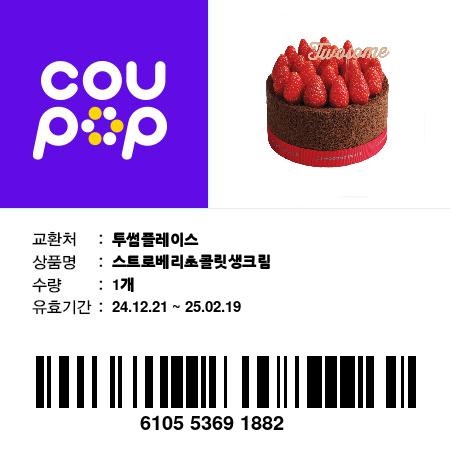 쿠폰 받을 핸드폰 번호를 밑에서 적어주세요.
성탄 축하 발표 퀴즈 상품
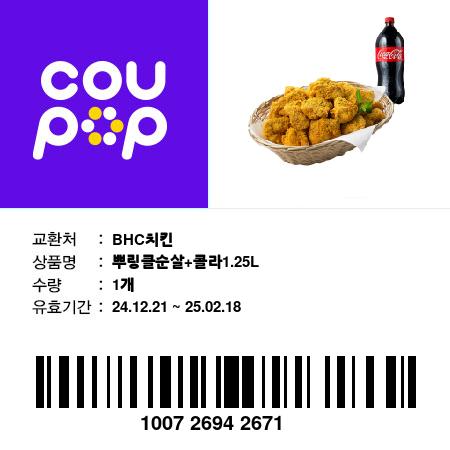 쿠폰 받을 핸드폰 번호를 밑에서 적어주세요.
성탄 축하 발표 퀴즈 상품
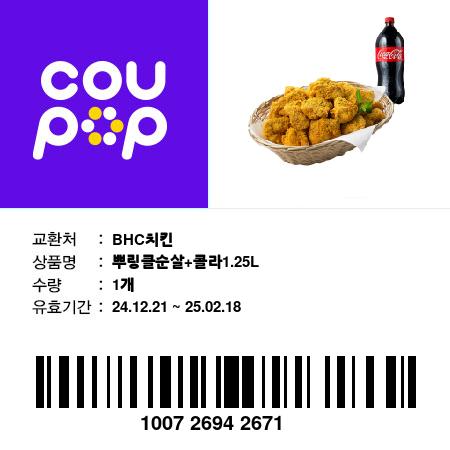 쿠폰 받을 핸드폰 번호를 밑에서 적어주세요.
성탄 축하 발표 퀴즈 상품
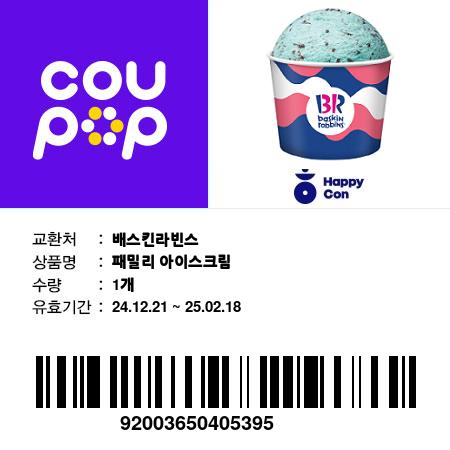 쿠폰 받을 핸드폰 번호를 밑에서 적어주세요.
성탄 축하 발표 퀴즈 상품
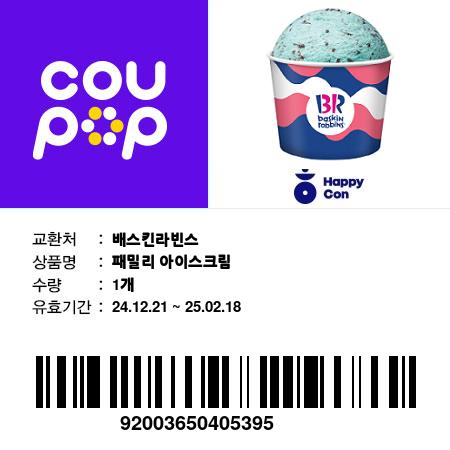 쿠폰 받을 핸드폰 번호를 밑에서 적어주세요.